PPWR secondary legislation timeline
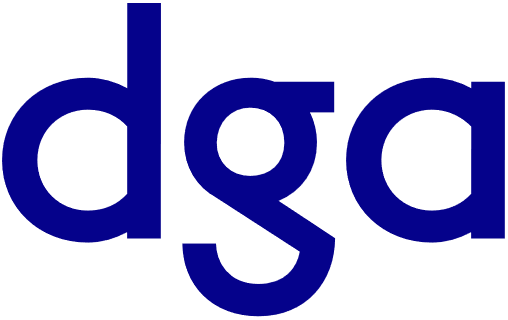 ......
2028
2034
2029
2030
2027
2026
DfR criteria and recyclability performance for all materials
By 1 January 2028: Establishment of criteria by EC
Recyclability at scale methodology
By 1 January 2030 Establishment of criteria by EC
By 12 February 2027:Establishment of methodology for compliance with packaging minimisation
Packaging minimisation targets
By 12 August 2026:Establishment of labelling requirements and specifications by EC
Labelling
By 12 February 2028:Establishment of methodology for calculation of maximum empty space ratio
Methodology for measurement of empty space ratio
Calculation rules and methodology for reuse target
By 1 January 2034: Review of implementation and feasibility of targets
By 30 June 2027: Establishment of methodology for calculation by EC
By 12 February 2027: Establishment of min. no. of rotations by EC
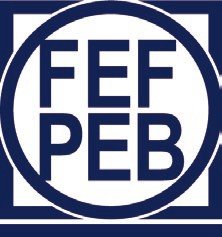